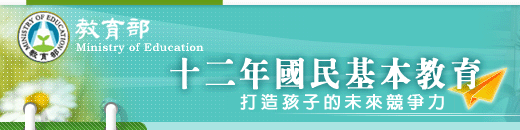 1
7、8、9年級學生的適性輔導工作
講師：郭政源
目     錄
2
十二年國民基本教育與生涯輔導
十二年國民基本教育實施計畫工作要項及方案
3
十二年國民基本教育七大總體目標
4
1.提升國民基本知能，培養現代公民素養。
2.強化國民基本能力，厚植國家經濟競爭力。
3.促進教育機會均等，追求社會公平與正義。
4.充實高級中等學校資源，均衡區域與城鄉教育發展。
5.落實國中學生性向探索與生涯輔導，引導多元適性升學或就業。
6.有效紓緩過度升學壓力，引導國中正常教學與五育均衡發展。
7.建立學力檢測機制，確保國中學生基本素質。
適性輔導方案預期成效
5
◆促進國民中學教學正常化之落實，以
  達到均衡德智體群美之全人化教育。
◆實施學生生涯發展教育，探索學生性
  向興趣，協助找出適合學生的最佳進路。
◆提升國民中學之教育品質，以帶起每一
  個學生。
具體策略─適性輔導措施
6
1.規劃建立國中適性輔導制度。
國中生涯發展教育學校工作手冊及輔導諮詢機制
國中學生生涯輔導紀錄手冊、完成生涯發展規劃書
2.成立縣市學生輔導諮商中心、增置輔導人力。
3.發展學生適性輔導工具，鼓勵學術單位及民間出版社研發及修訂心理測驗。
4.提供學生認識現行高中職彈性就學轉換制度之管道。
5.加強辦理多元入學及生涯進路等宣導。
適性輔導重要資源
7
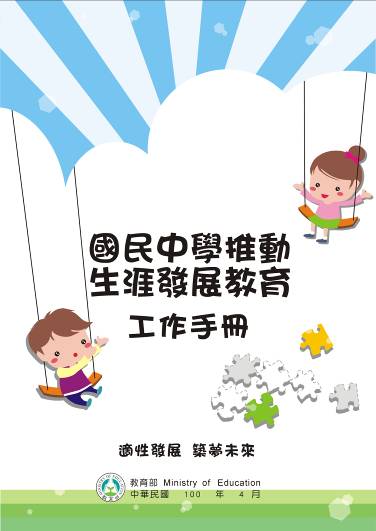 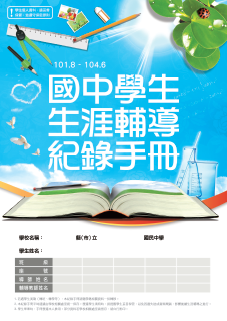 適性輔導工作建構
8
12年國教實施前後輔導工作差異之處
9
101學年度起
12年國教實施前後輔導工作相同之處
10
適性輔導自我檢核
11
行政規劃階段(組織)
12
行政規劃階段(會議)
13
7~8月  生涯發展教育工作計畫審訂會議
7~8月  生涯發展教育議題課程小組會議
學期間 各教學領域會議(多次)
學期間 各項輔導工作會議
2~3月  生涯發展教育工作期中檢核會議
5~6月  生涯發展教育工作期末檢討會議
行政規劃階段(計畫)
14
生涯發展教育實施計畫(總計畫)
課程融入及活動實施計畫
各式宣導及研習計畫(學生、家長、教師)
學生測驗及團體輔導計畫
學生生涯檔案建置及管理計畫
學生生涯輔導紀錄手冊建置及管理計畫
其他依據各校工作需求之計畫
計畫執行階段(主題活動)
15
計畫執行階段(生涯議題教學活動)
16
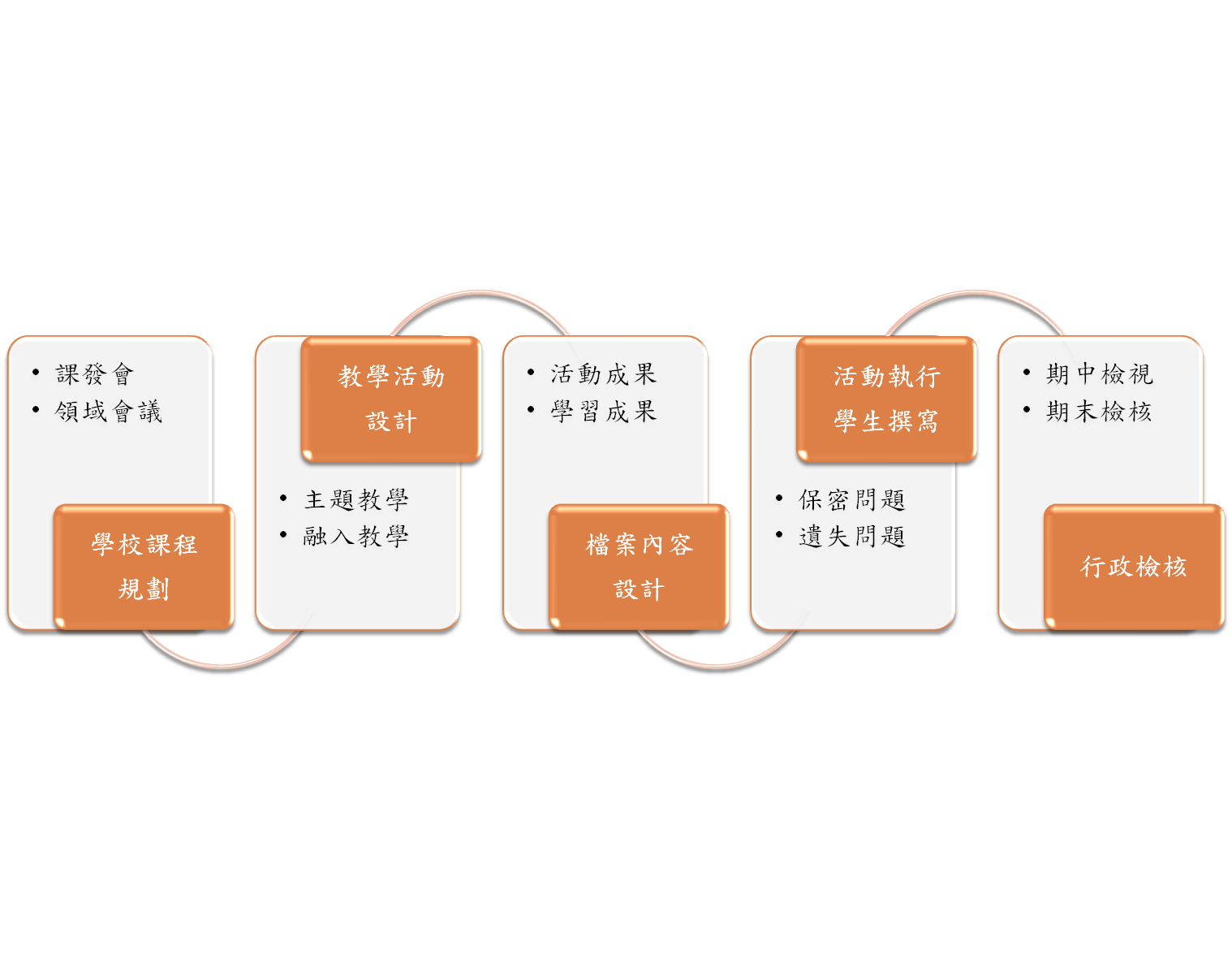 計畫執行階段(生涯檔案)
17
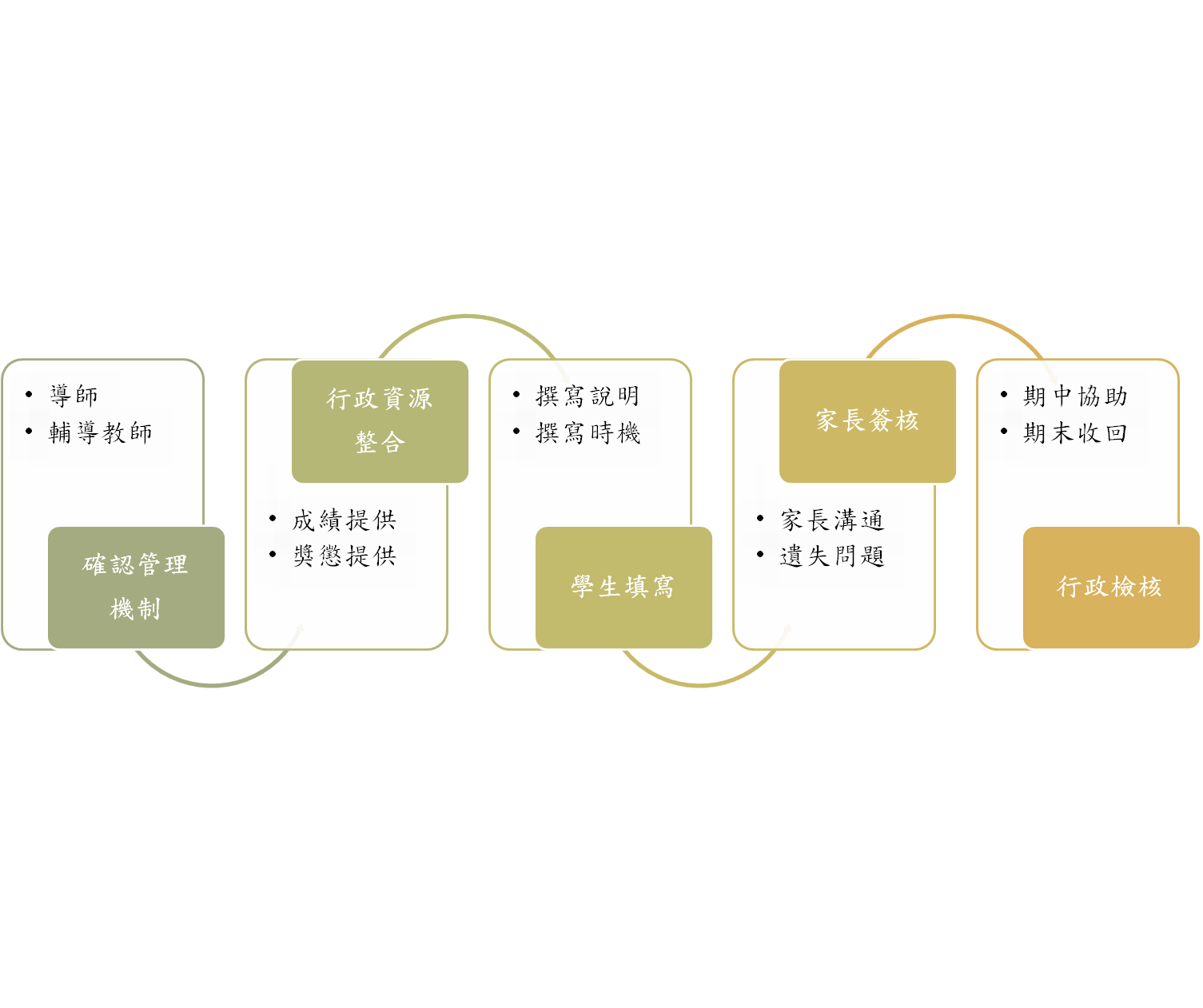 計畫執行階段(生涯輔導紀錄手冊)
18
計畫執行階段(生涯輔導)
19
成果檢視階段(成果檢核)
20
成果檢視階段(進路討論)
21
學校可配合生涯輔導紀錄手冊之內容與學生最後選填志願之差異進行量化或質化討論。
生涯發展規劃書
    恭喜您即將完成國中階段的學習，準備邁向下一個學程。「凡事豫則立」，您將如何規劃自己的未來？請依個人狀況加以分析評估，並嘗試擬出具體的生涯目標。過程中可以請家人或師長提供意見，並和您一起填寫這份規劃書。如有任何問題，別忘了可以尋求協助喔！
22
◎生涯評核表
23
學校適性輔導三級分工-七年級
本表參考高雄市適性輔導計畫
24
請依各校實際狀況分工
學校適性輔導-七年級活動範例
25
我們可以做些什麼(舉例)？
1.生涯議題教學
2.生涯檔案檢核
3.產業初探活動
學校適性輔導三級分工-八年級
本表參考高雄市適性輔導計畫
26
請依各校實際狀況分工
學校適性輔導-八年級活動範例
27
我們可以做些什麼(舉例)？
1.除了教學與檔案外….
2.八年級高職參訪活動
3.特殊班隊的生涯檔案
學校適性輔導三級分工-九年級
本表參考高雄市適性輔導計畫
28
請依各校實際狀況分工
學校適性輔導-九年級活動範例
29
我們可以做些什麼(舉例)？
1.國中技藝教育課程開設
2.生涯博覽會
下課遊戲
30
教師問題解決能力
        搞飛機